МБОУ «Центр образования №9»
Тема: «Игра как средство сенсорного развития ребёнка»                                                             выполнила: воспитатель 1 кв.к                                                                  Маркина Светлана Сергеевнаг. Новомосковск, 2024 г.
«Взаимосвязь мелкой моторики и развития речи»Мелкая моторика — способность манипулировать мелкими предметами, передавать объекты из рук в руки, а также выполнять задачи, требующие скоординированной работы глаз и рук.
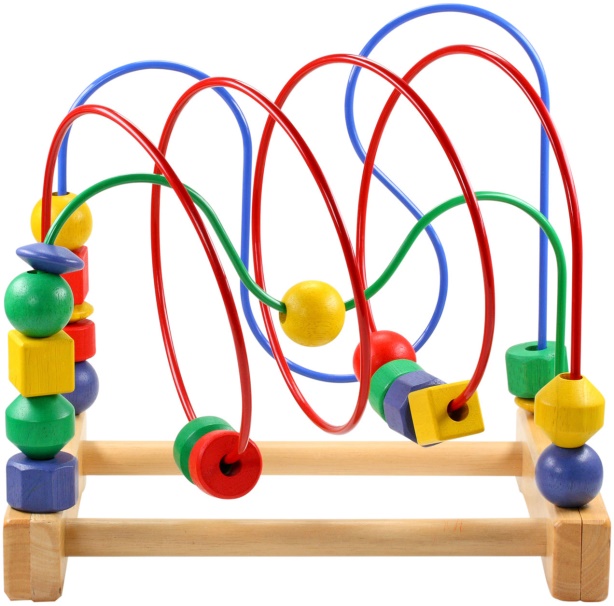 « Истоки способностей и дарований детей – на кончиках пальцев»
                                                        В. Сухомлинский
Федеральный государственный образовательный стандарт (ФГОС) образование в ДОУ рассматривается не как предварительный этап перед обучением в школе, а как самостоятельный важный период в жизни ребёнка, как важная веха на пути непрерывного образования в жизни человека.
Застёгивания и расстёгивания пуговиц, кнопок, крючков
ПАЛЬЧИКОВЫЕ ИГРЫ
ПЕРЕБОРКА КРУП
СРЕДСТВА РАЗВИТИЯ МЕЛКОЙ МОТОРИКИ
МОЗАИКА
НАНИЗЫВАНИЯ ПЕРЕМИДКИ, СОБИРАНИЕ МАТРЁШЕК
РИСОВАНИЕ, АППЛИКАЦИЯ



НАНИЗЫВАНИЕ БУС И ПУГОВИЦ



                        ЗАКРУЧИВАНИЕ И РАСКРУЧИВАНИЕ БАНОК И ПУЗЫРЬКОВ
ТАКТИЛЬНЫЕ МЕШОЧКИ С РАЗНЫМ НАПОЛНИТЕЛЕМ



ИГРЫ  НА ЛЕПУЧКАХ
Дидактические игры своими руками
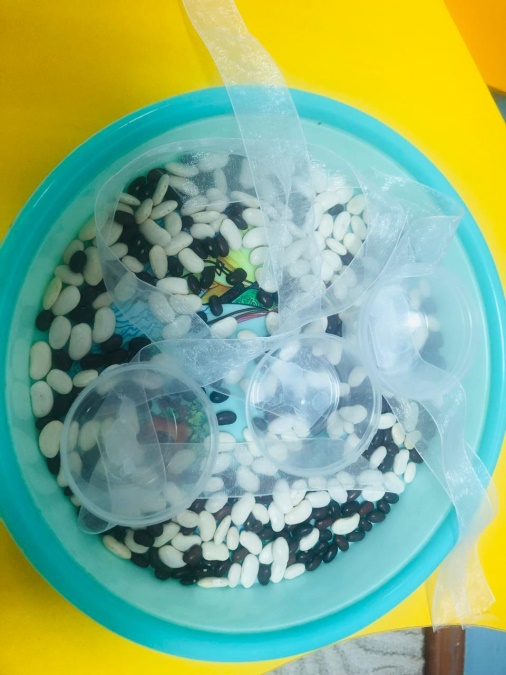 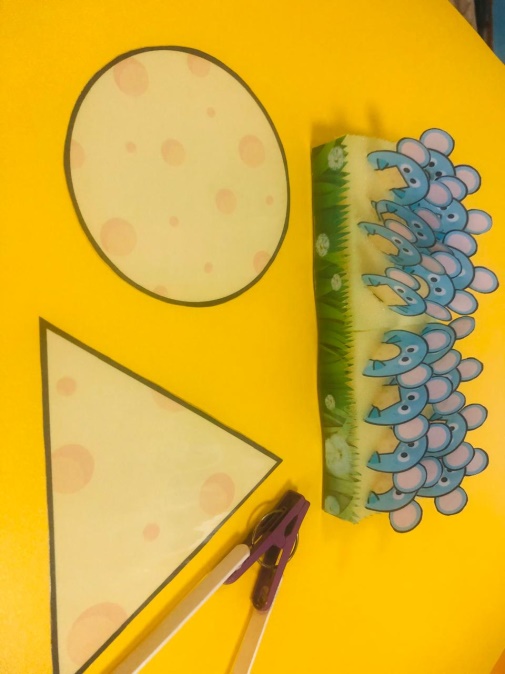 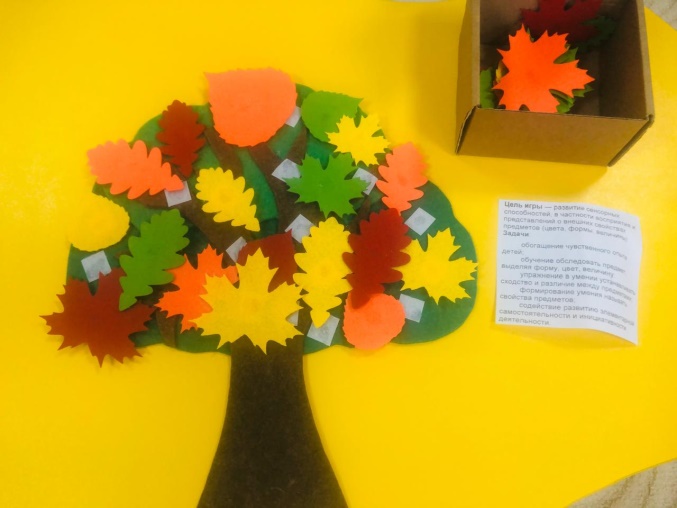 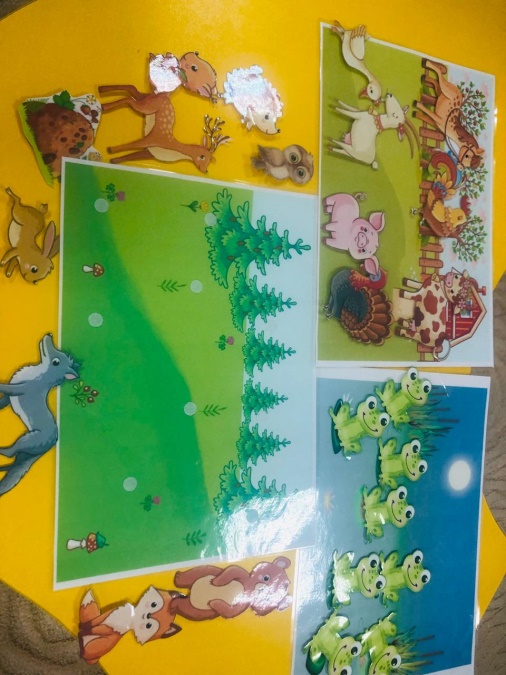 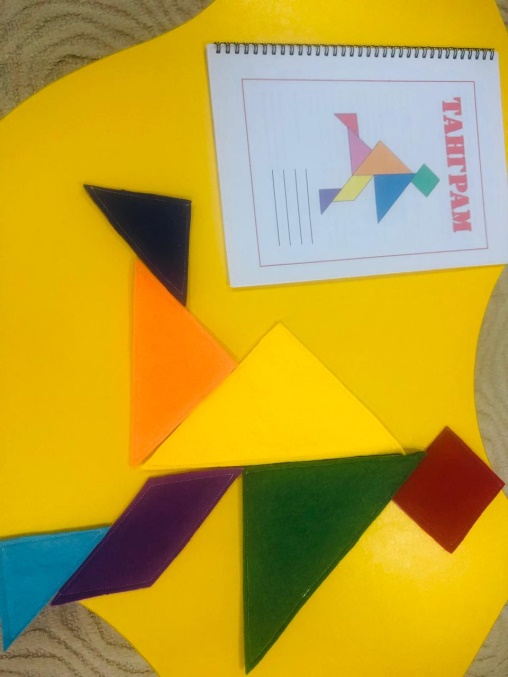 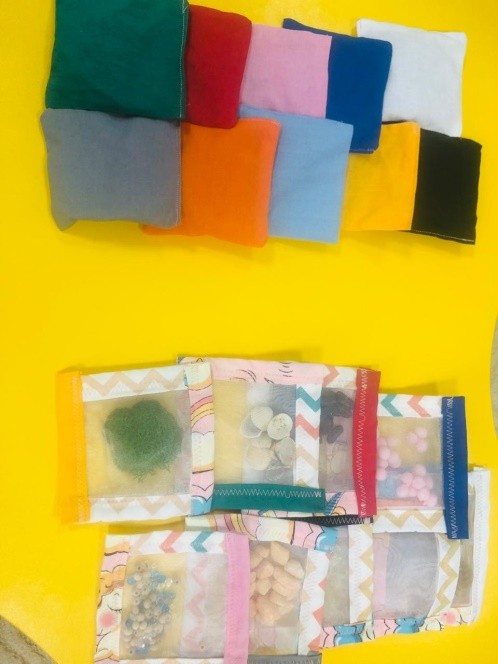 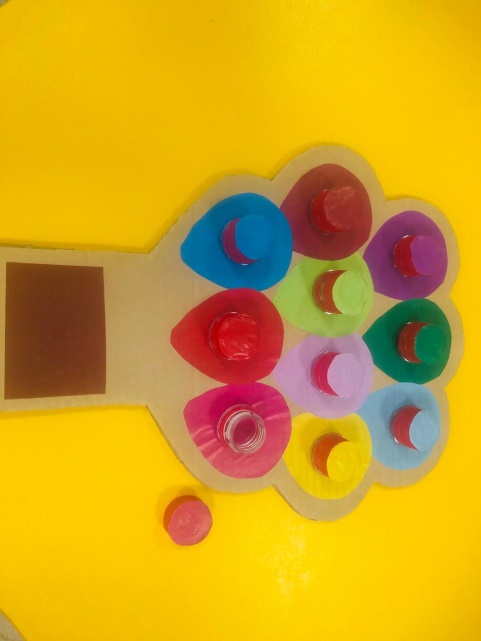 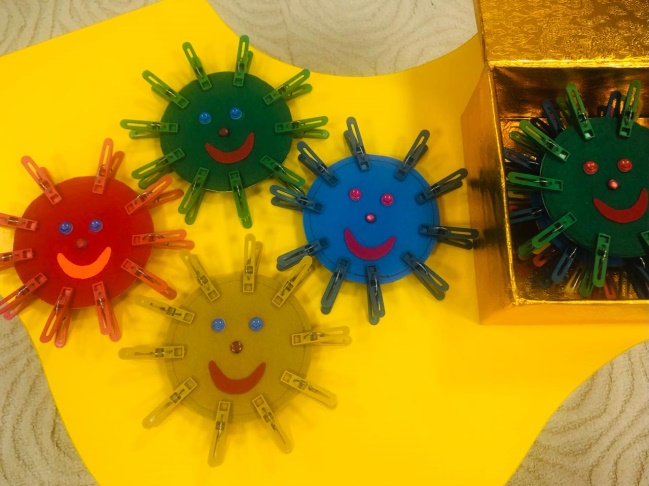 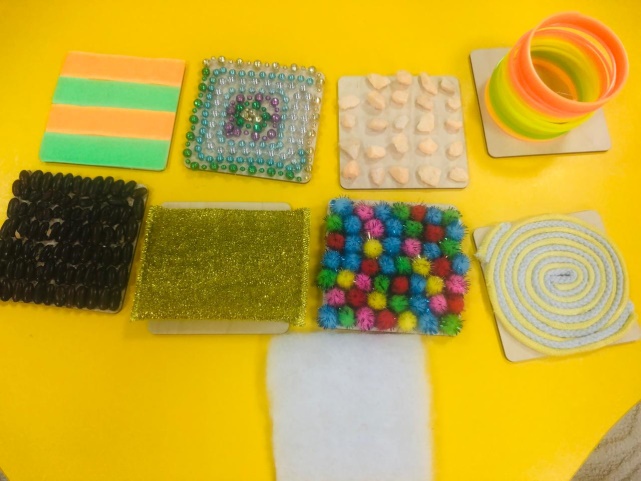 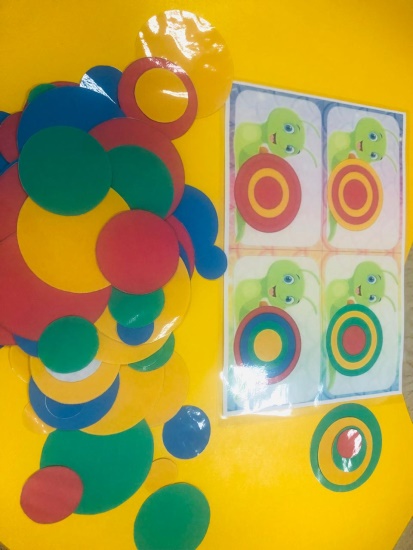 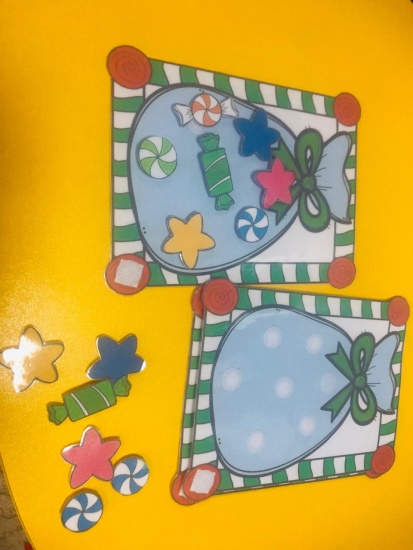 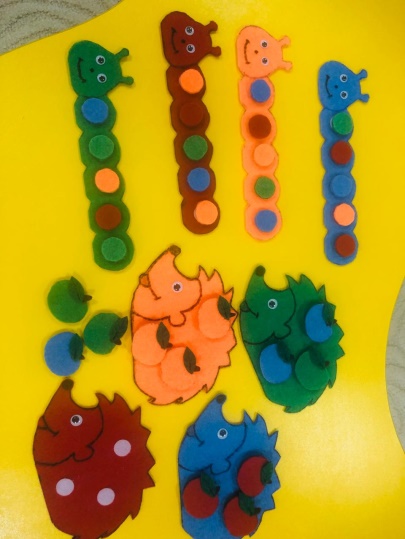 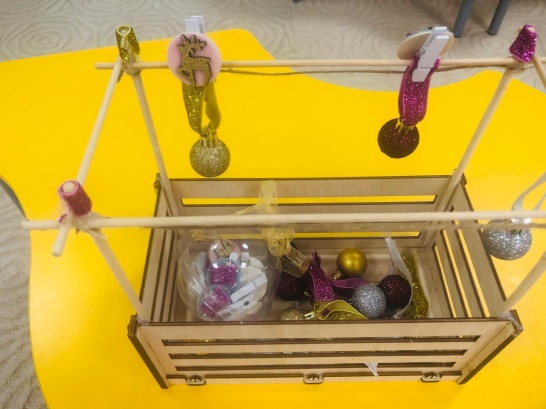 Мастер – класс по изготовлению  игр по сенсорному развитиюДидактическая игра - это средство обучения и воспитания, в процессе которой формируется самостоятельность принятия решений, усваиваются и закрепляются полученные знания, вырабатываются умения и навыки кооперации, а также формируются социально значимые черты личности.
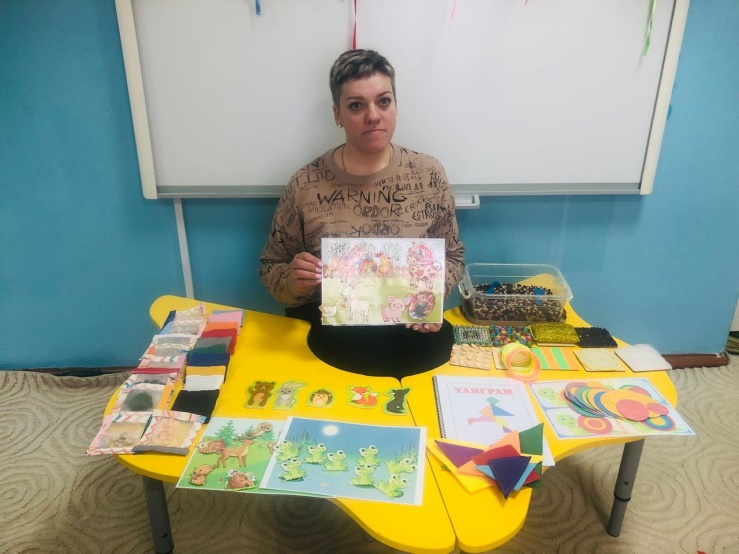 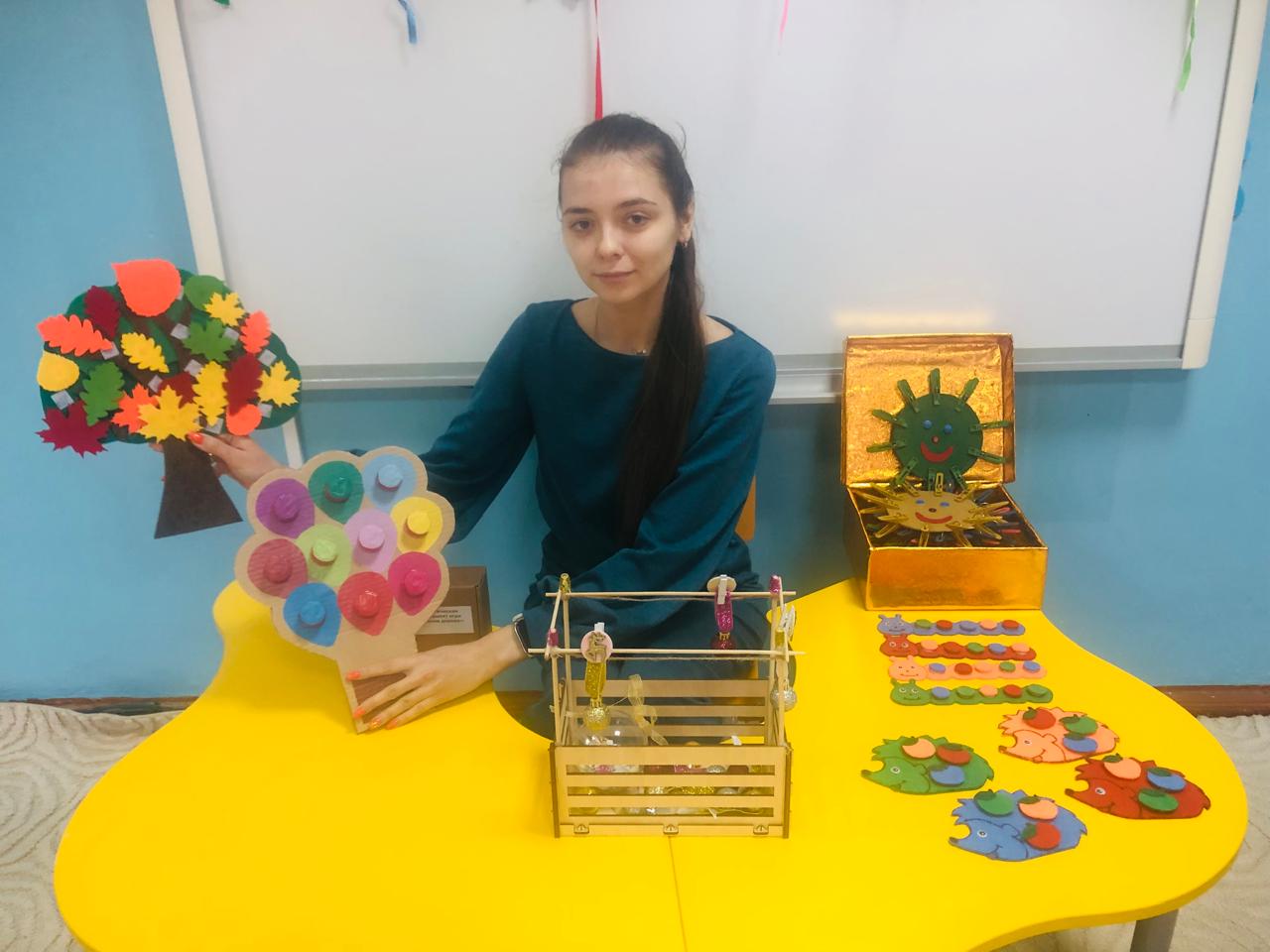 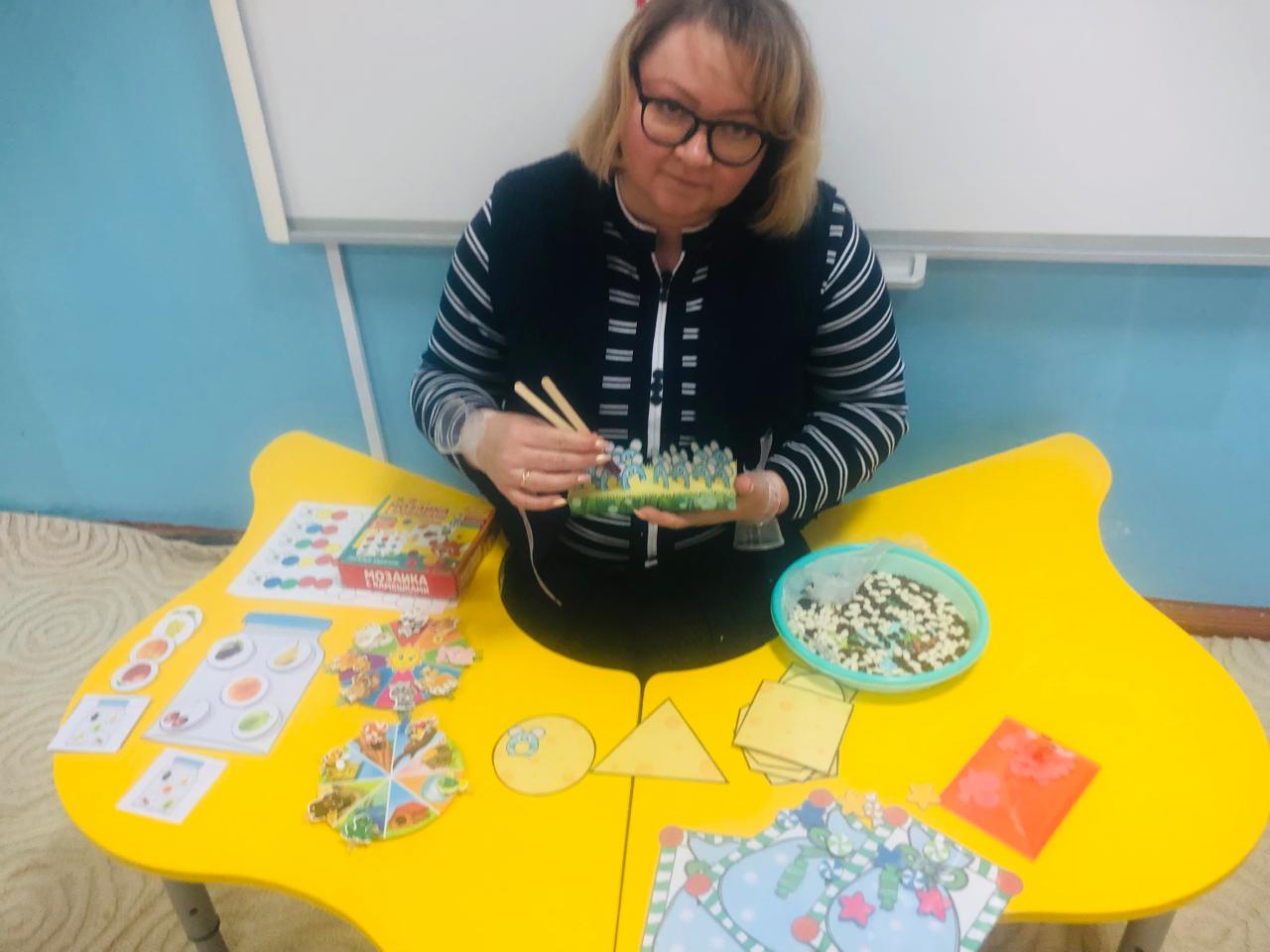 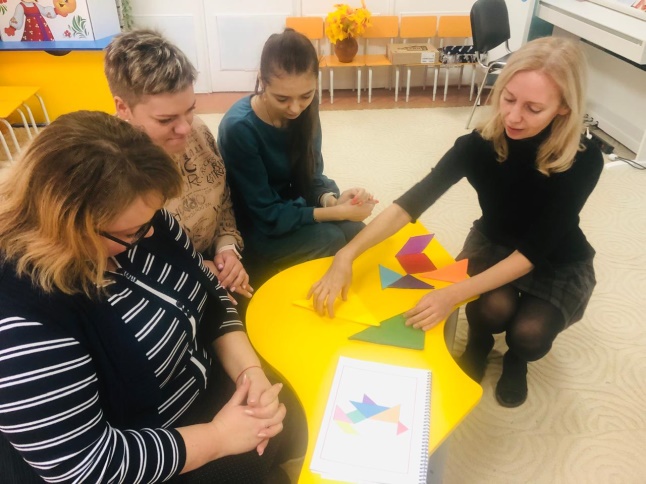 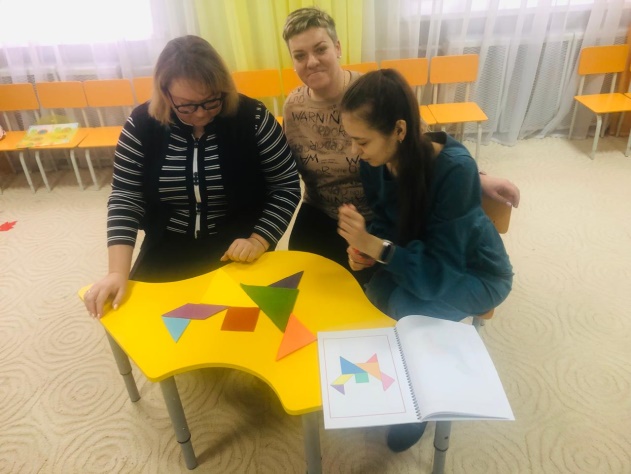 Виды дидактических игр1. Игры с предметами или игрушками.2. Игры с природным материалом3. Настольно-печатные игры4. Пальчиковые игры5. Игры на липучках6. Игры на развитие тактильного восприятия
Как мы играем!
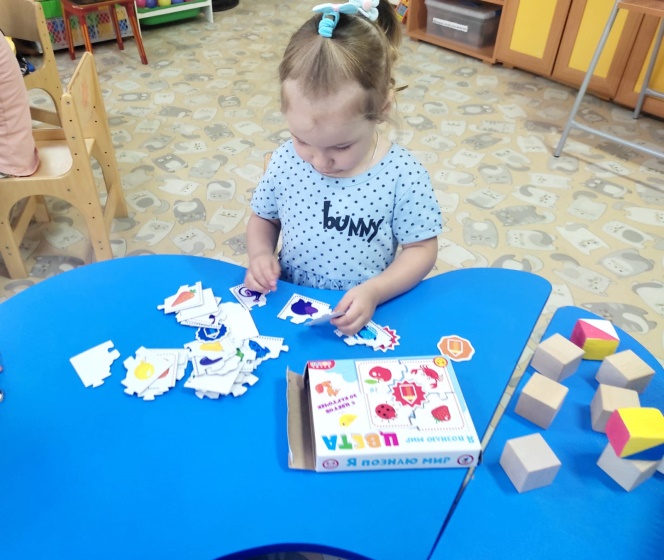 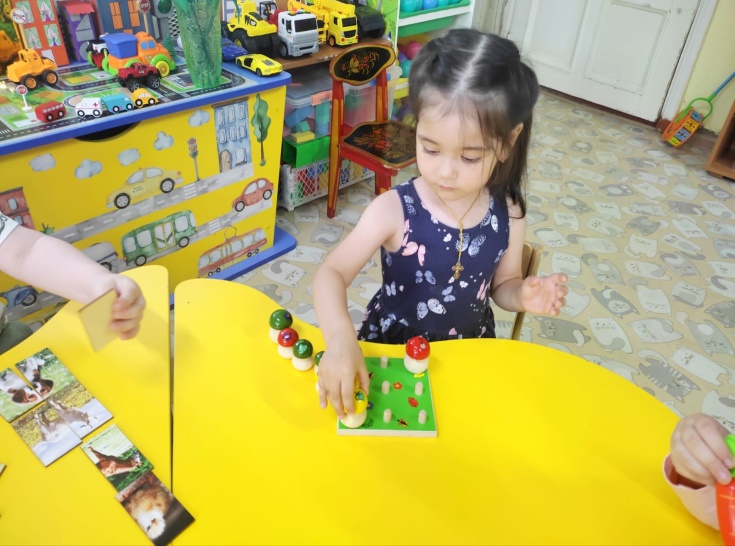 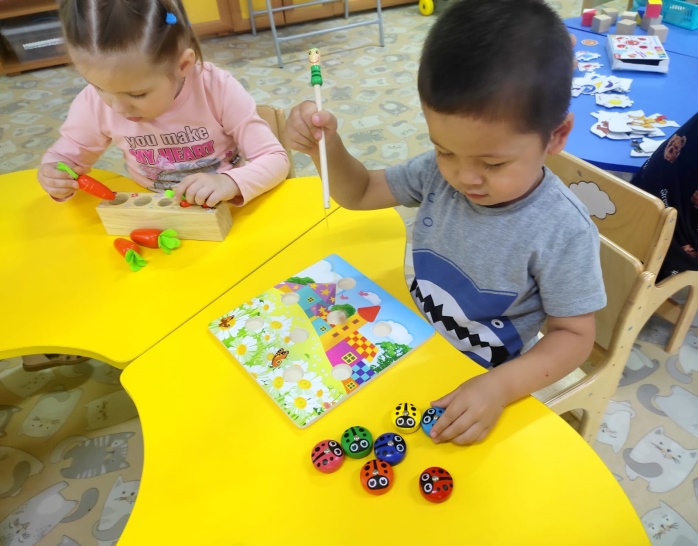 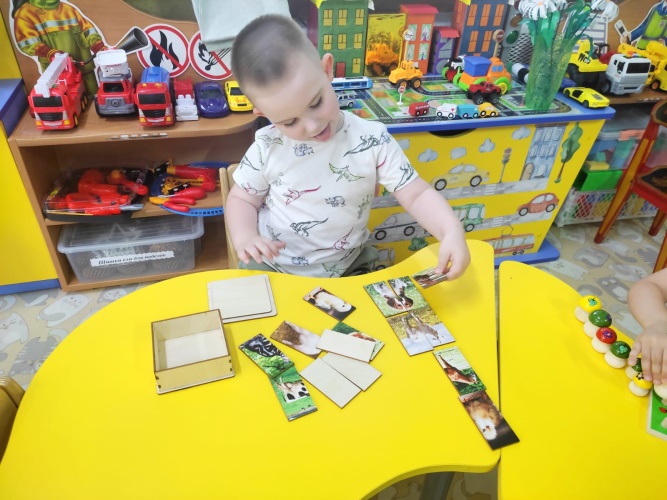 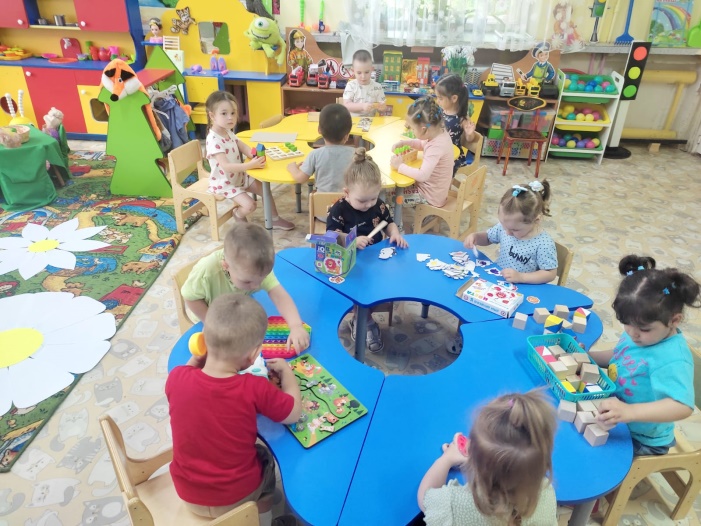 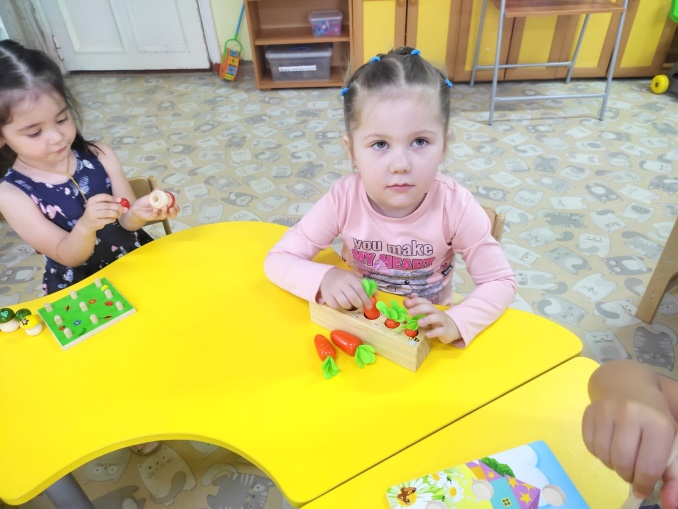 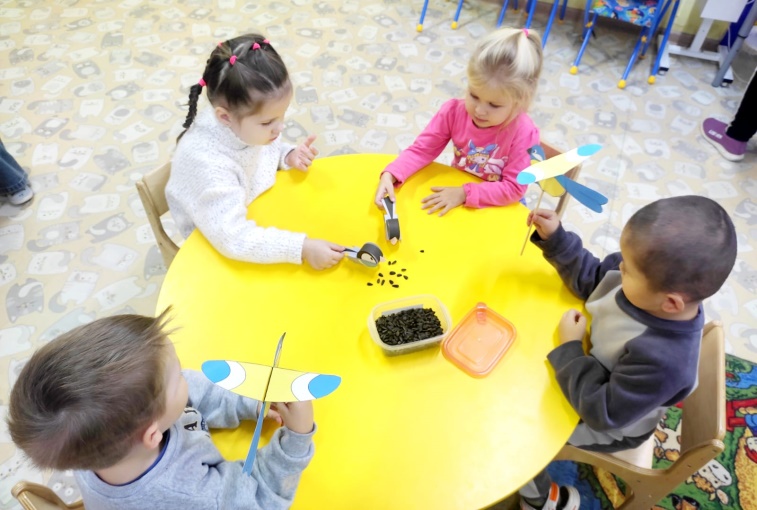 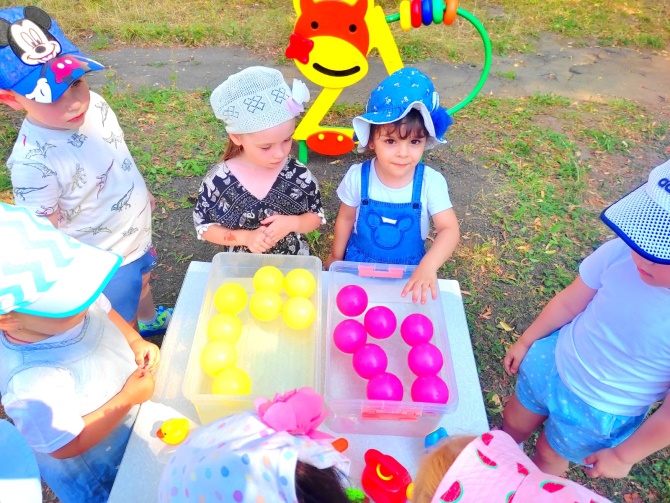 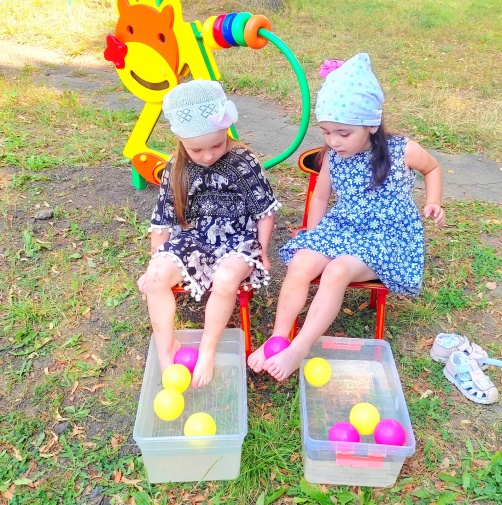 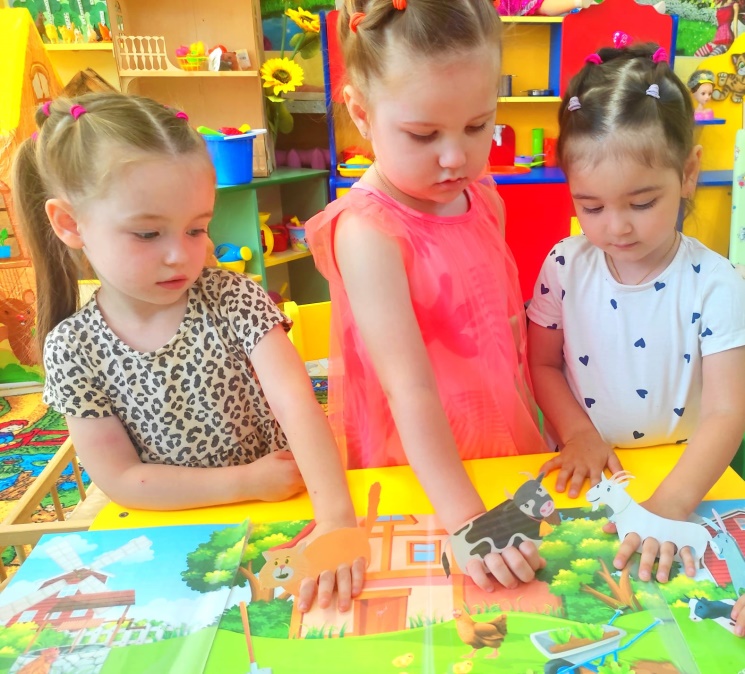 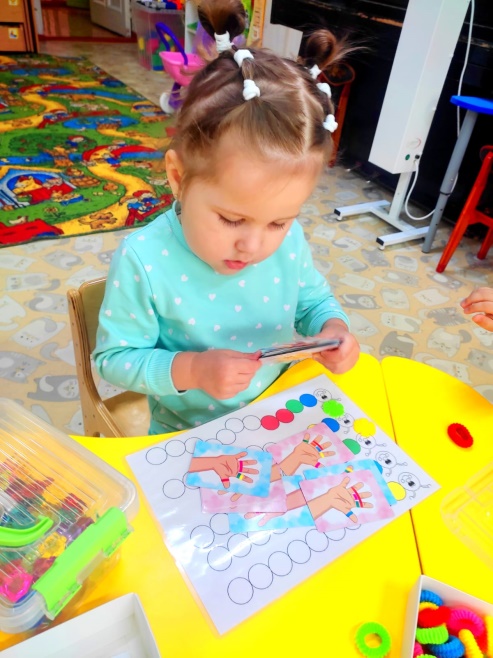 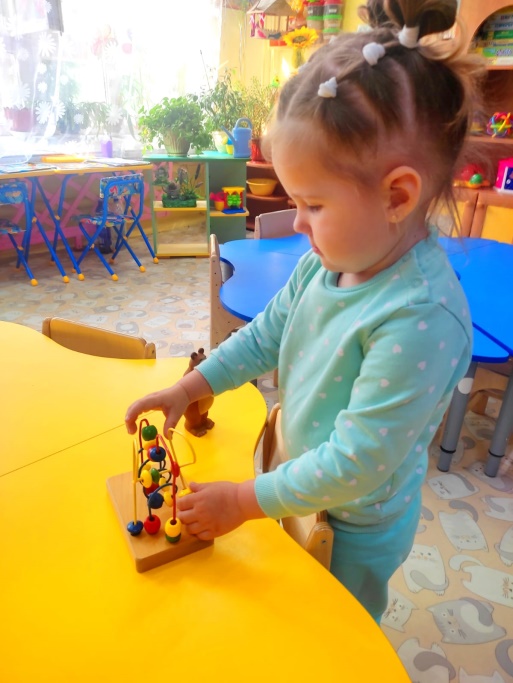 Выражаем благодарность родителям наших воспитанников за помощь в изготовлении интересных игр своими руками по сенсорному развитию.
Спасибо за внимание!